MUTUAL LEARNING EXERCISE ON R&I STRATEGIES AND POLICIES
Dr Lisho MUNDIA
Ministry of Higher Education, Technology and Innovation (MHETI)

Dr Nhlanhla LUPAHLA 
National Commission on Research, Science and Technology (NCRST)
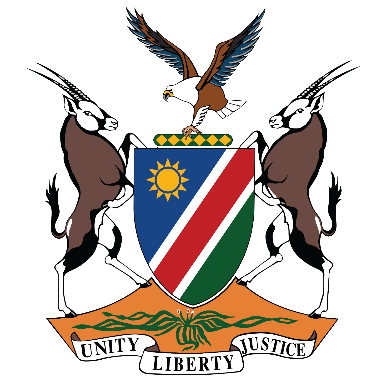 Republic of Namibia
REPUBLIC OF NAMIBIA
Addis Ababa, Ethiopia
14-17 February 2023
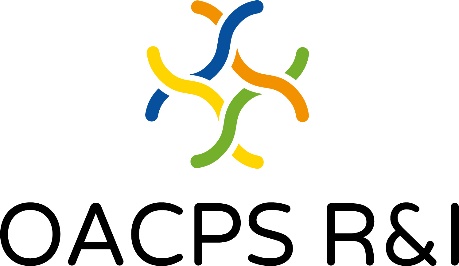 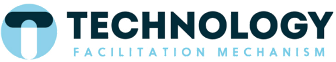 Slide 1: Background and country context
Objective: To provide context and an overview of the R&I Ecosystem
By 2015, Namibia was one of the few countries that had not reviewed its science and technology policy since the first policy was developed in 1999. 

The review was needed for alignment and harmonization with new dynamics and treaties such as the Millennium Development Goals, World Summit on Sustainable Development recommendation, NEPAD Science and Technology Plan of Action and SADC protocol on Science, Technology and Innovation.
Slide 1: Background and country context …
Objective: To provide context and an overview of the R&I Ecosystem …
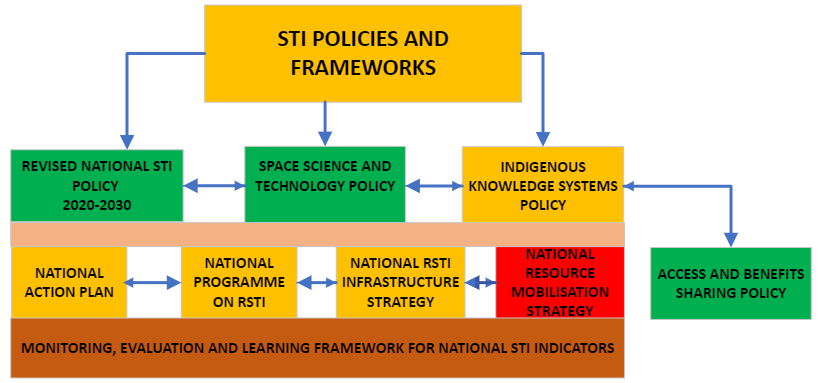 Slide 2: Understanding the R&I (and STI) Ecosystem
Objective: To understand the main R&I ecosystem actors and stakeholders in your country
Informal Sector
Research
Centres
Government
Industry
MHETI
Academia 
& 
TVET
NCRST
Finance
NSA
Slide 2: Understanding the R&I (and STI) Ecosystem …
Slide 3: R&I Ecosystem Analysis - I
Objective: To understand the strengths of the R&I ecosystem and opportunities for transformation through R&I policy
Slide 4: R&I Ecosystem Analysis - II
Objective: To help identify and assess framework conditions that may foster or hinder  transformative change through R&I policy
In order to respond to challenges, MHETI, in collaboration with the NCRST, with key partners, in particular UNESCO, initiated a consultative process to review the NRST Policy of 1999, which led to the recently approved RNSTI Policy. 

The revised NSTI Policy was also formulated in such a way to align and to respond to key national, regional and international policy frameworks, strategies and legal instruments.
Slide 5: Transformation and Development Impacts
Objective: To help establish links to the broader/global context of the SDGs
Slide 5: Transformation and Development Impacts …
Objective: To help establish links to the broader/global context of the SDGs
Slide 5: Conclusion – insights for MLE …
Objective: To help summarise the key messages and insights from your country presentation
National Programme On Research, Science, Technology And Innovation: sets out the national direction on RSTI, reviews the previous NPRSTI, identifies shortcomings and priorities for RSTI and develops budget for calls to be issued for the entire period of the programme.

National Action Plan For STI Policy Implementation: IT is for the implementation of the NSTIP. It is developed through nation-wide consultations involving stakeholders from higher education institutions (HEIs), government ministries and agencies, regional authorities, research institutions, civil society and private sector. The NAP’s overall objective is to fast-track the implementation and increase the effectiveness of the NSTIP.  

3.	National Indicator Framework – data for SDGs and RSSR (launched on 20 July  2022) available at: https://nsa.nsa.org.na/new_publications/sdg-ndp-indicator-framework-2019
Slide 6: References
Revised National Science, Technology And Innovation Policy (NSTIP) of 2020-2030. Retrieved from: https://ncrst.na/wp-content/uploads/2021/10/NAM-STI-POLICY.pdf [accessed 12 February 2023].

The National Indicator Framework. Retrieved from: https://nsa.nsa.org.na/new_publications/sdg-ndp-indicator-framework-2019 [accessed 12 February 2023].
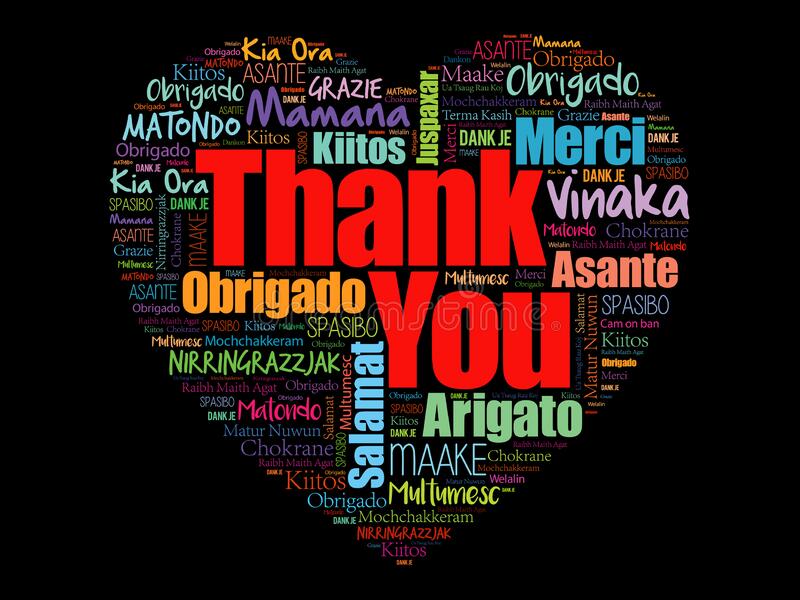